UNICA EduLAB - King’s College London joint Conference
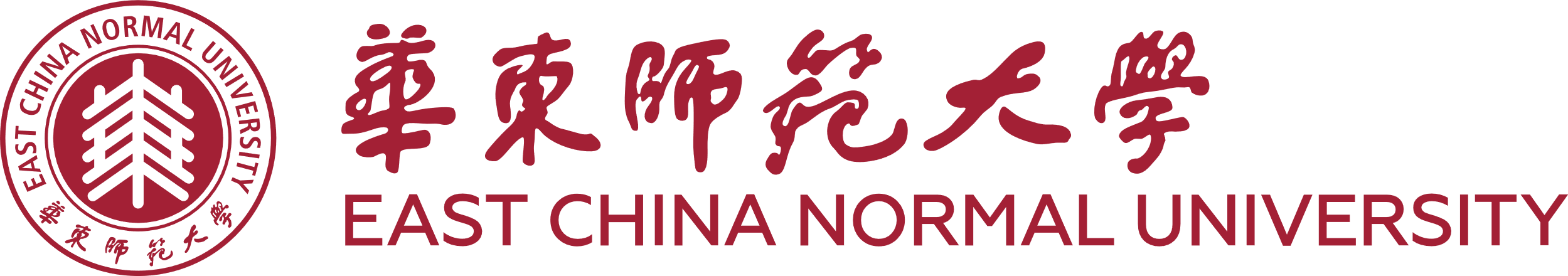 An Emerging Model of College Students learning? China’s experience on AI-assisted learning
Mei Li
Institute of Higher Education, East China Normal University, China
mli@ses.ecnu.edu.cn
19-20 May 2025
OUTLINE

Brief introduction to research on AIED
China’s experience on application of AI in learning
Challenges, Risks, Reflection on application of AI
AI has transformed teaching and learning fundamentally.
 Are we well prepared?
DeepSeek
2025.1
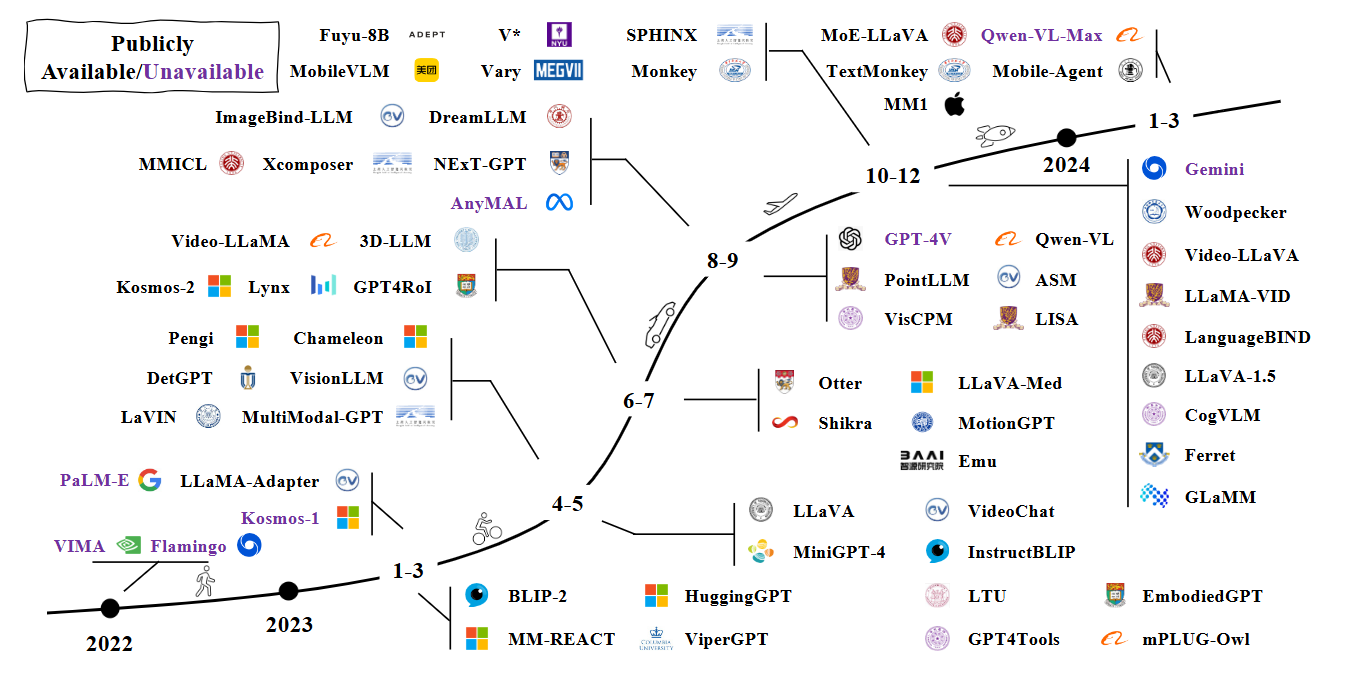 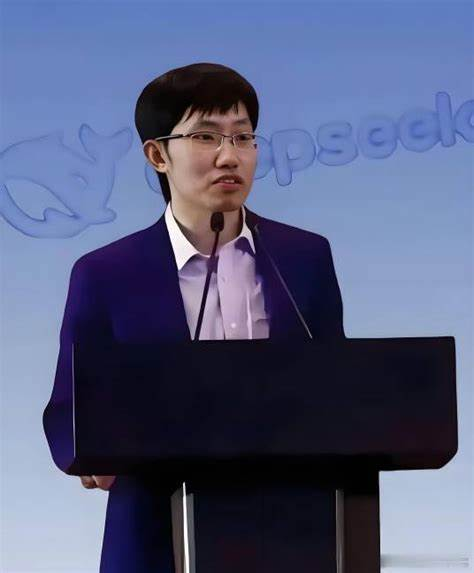 Generative Artificial Intelligence Application Development Report (2024)
Which country takes the lead:
Top 10 contributed countries in AIED research
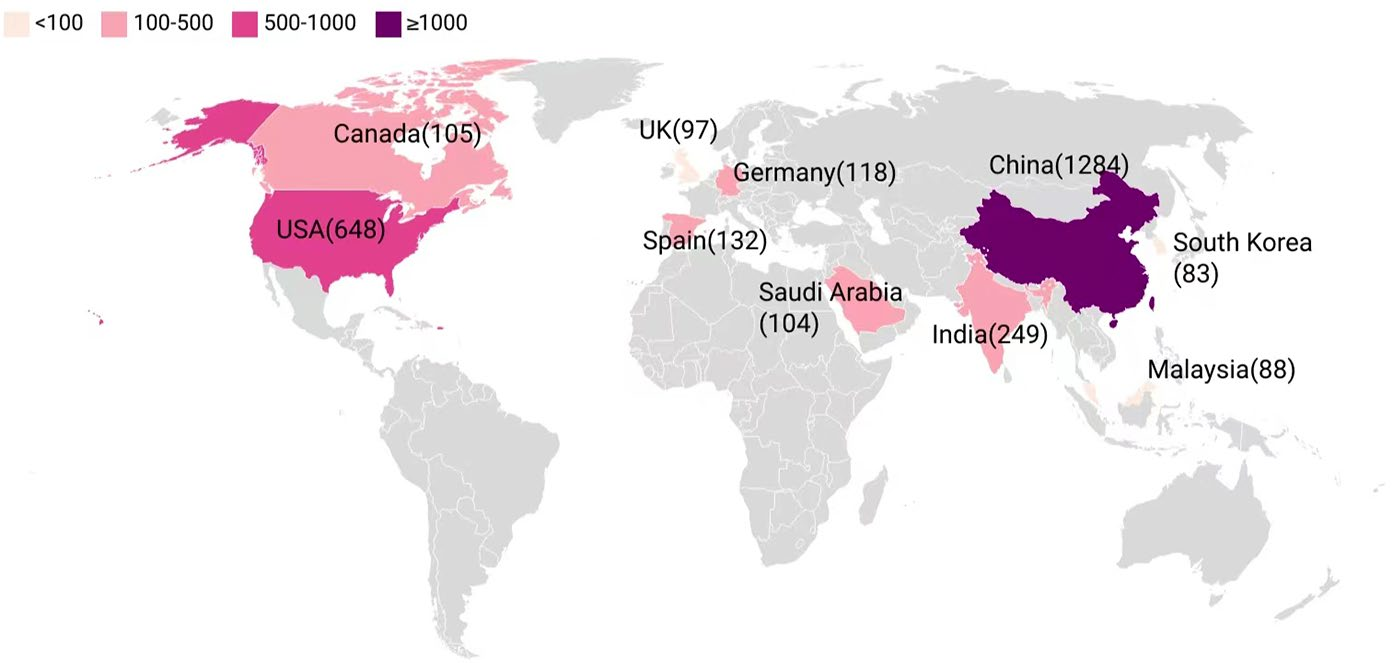 6843 publications from Web of Science and Scopus
Shuchen Guo et al.(2024), Artificial intelligence in education research during 2013-2023: A review based on bibliometric analysis. Education and Information Technologies. 29:16387–16409
)
More Research focused on Higher Education, Why?
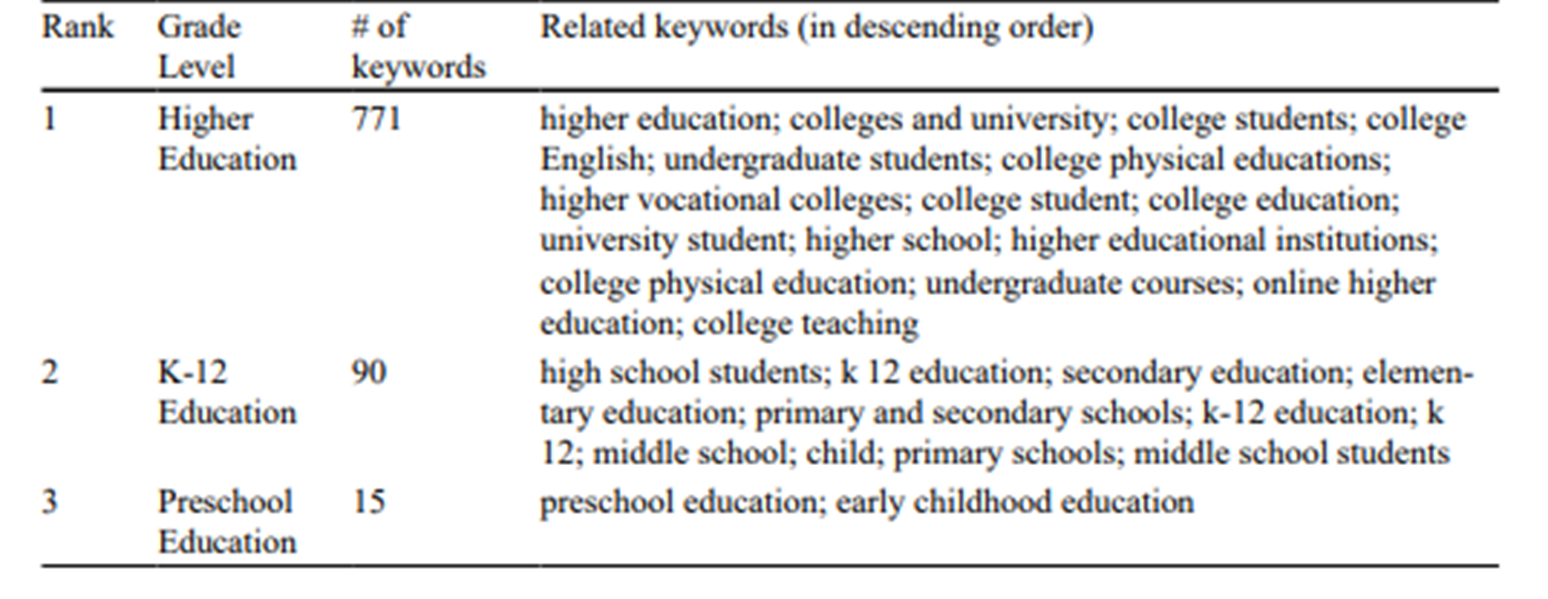 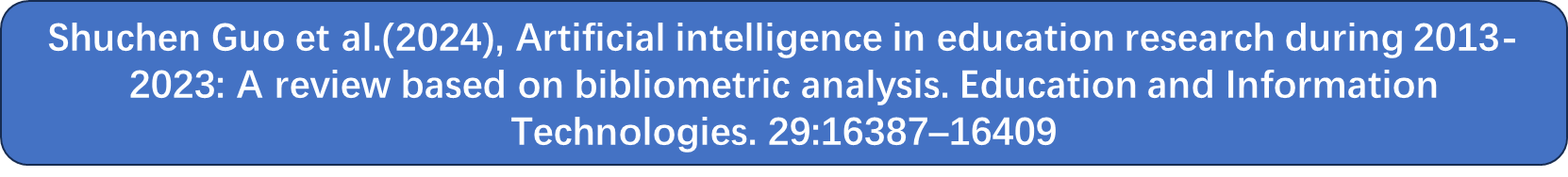 Distribution of subject areas according to keyword frequency
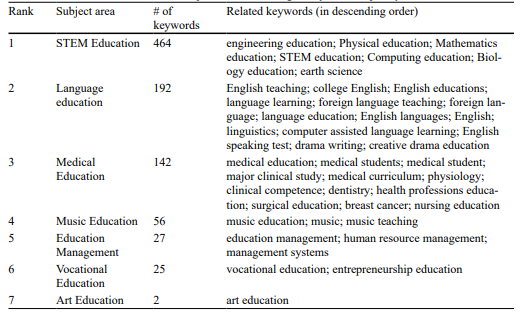 Why English?
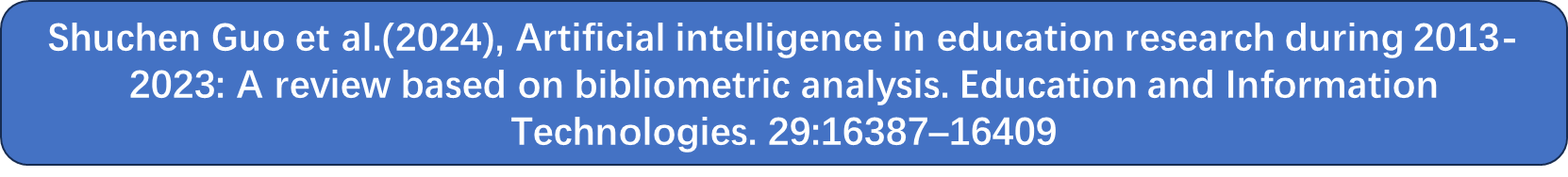 Keyword Clustering Mapping
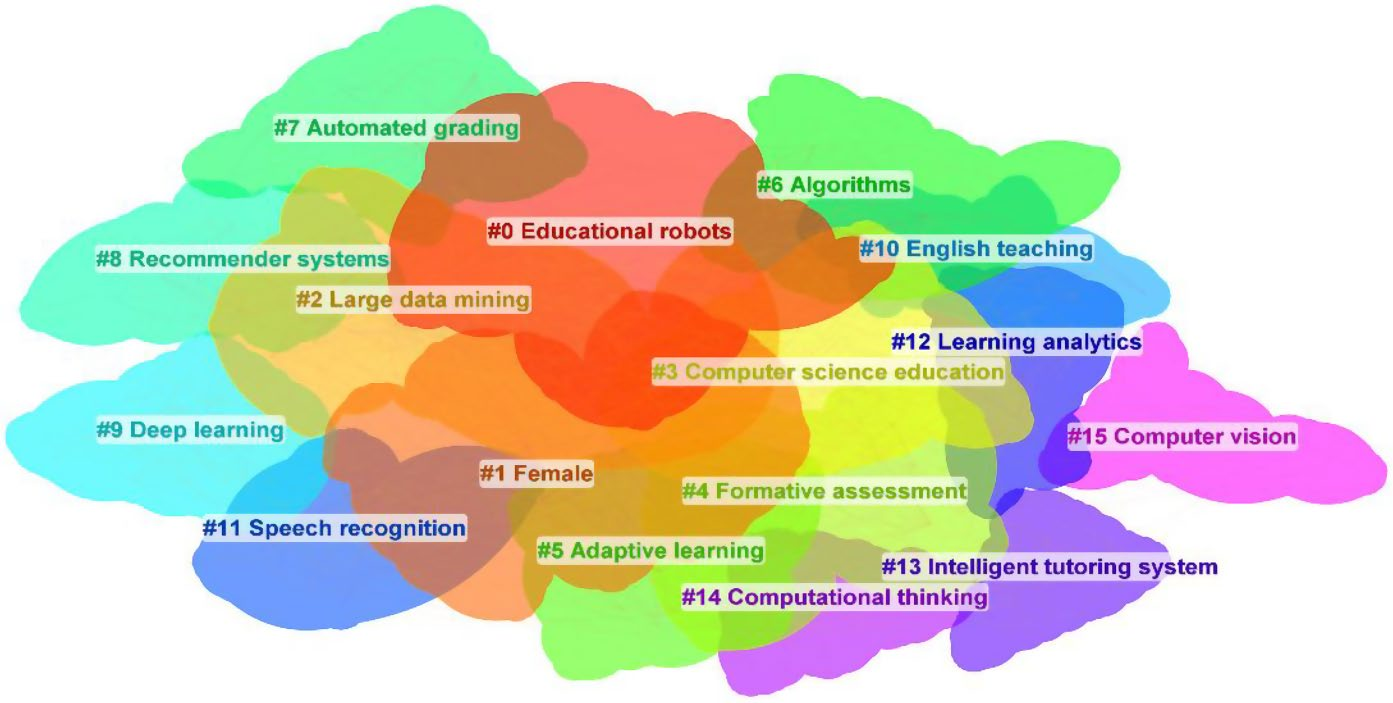 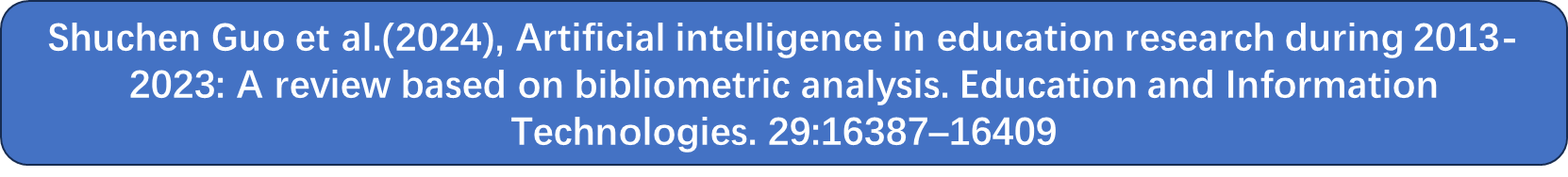 China: 
National and Local governments take active policies and actions 
to support the Application of AI in Education
Beijing Guide for the Application of Artificial Intelligence in Education (2024)
Key application areas for AI in education
Intelligent Teaching Assistance
Personalized Learning Support
Smart Educational Assessment
Educational Administration Optimization
Campus Safety and Security
Support for Special Education
Digital Resource Development
Teacher Professional Development
https://www.smartedu.cn/
32 Provinces have established resource centers and platforms of smart education
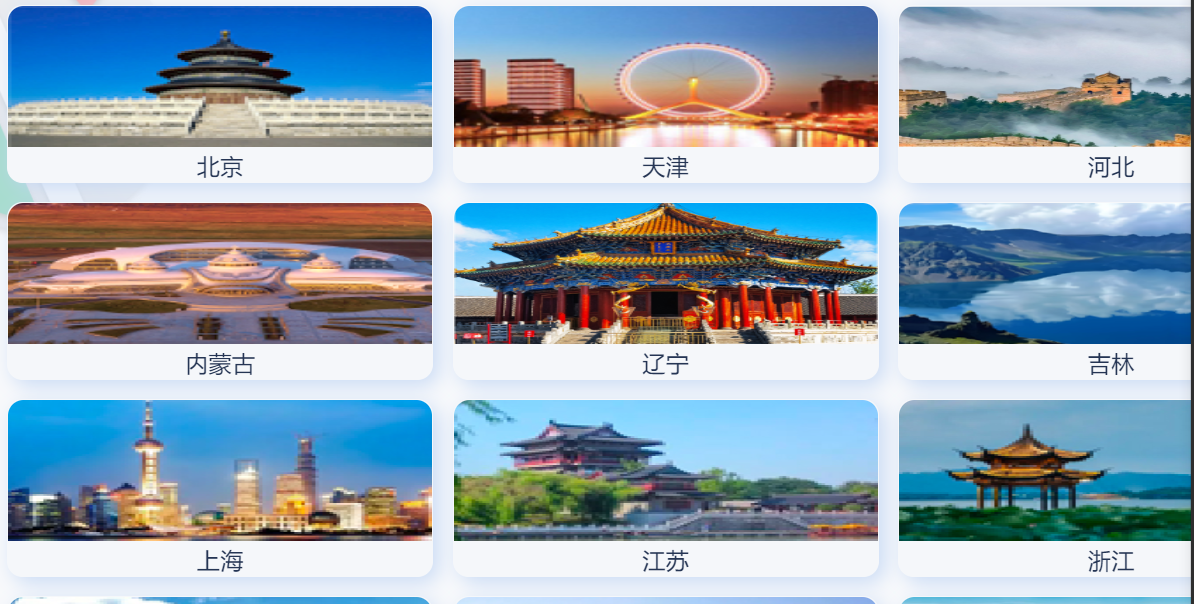 Practice of AI Application at University and Individual levels
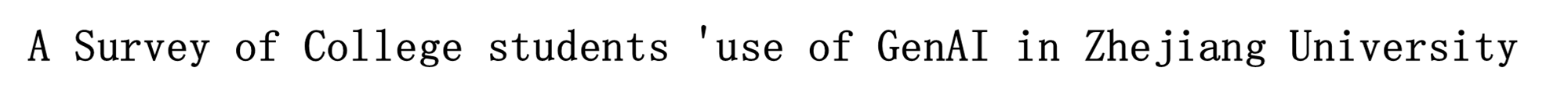 Li Yan et al. 2024:
A Survey in Nov. 2023
Participants: 1190 Undergraduates at Zhejiang University
Frequency of Using Gen AI
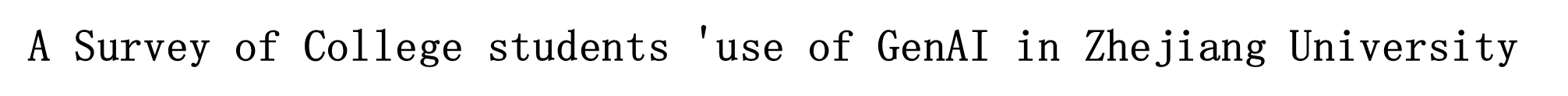 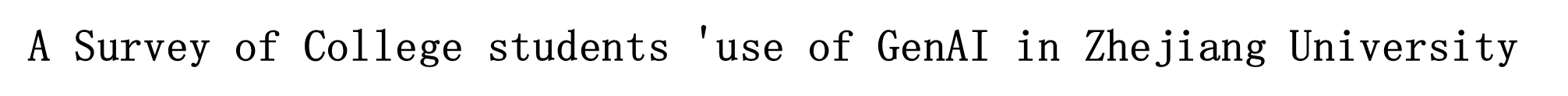 A Survey of College students 'use of GenAI in Zhejiang University
N=1190
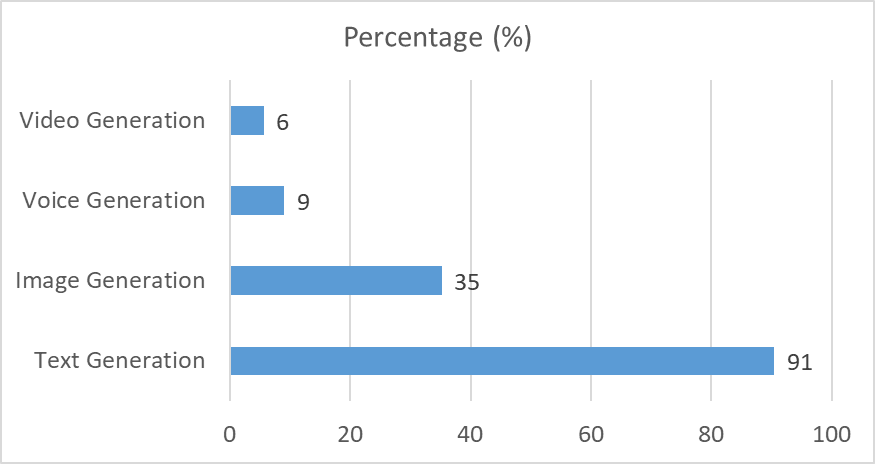 Technologies Used for Generative AI (Multiple - choice)
N=1190
The research activities scenario
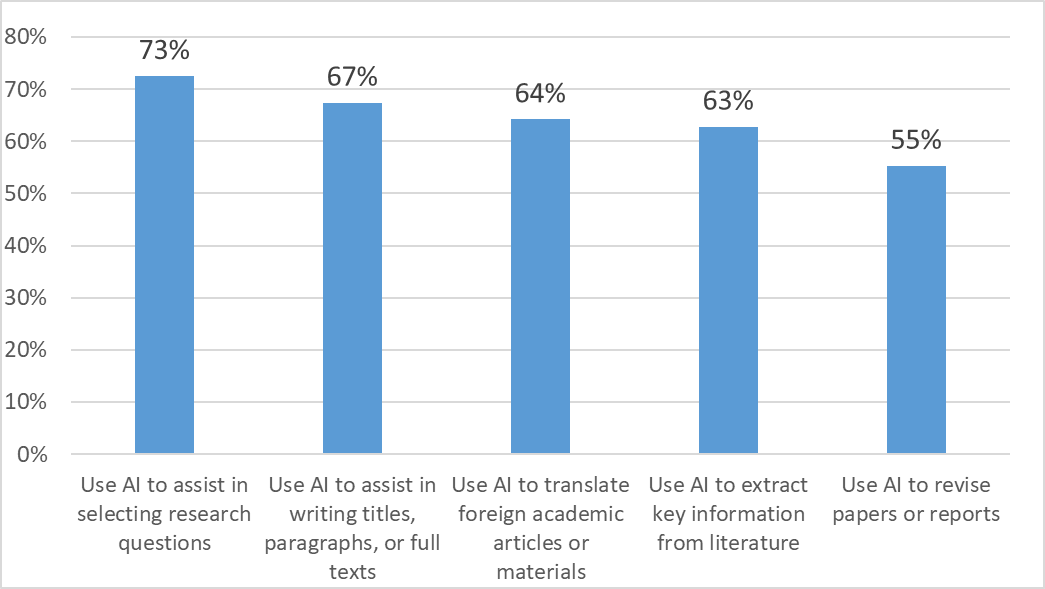 The course learning scenario
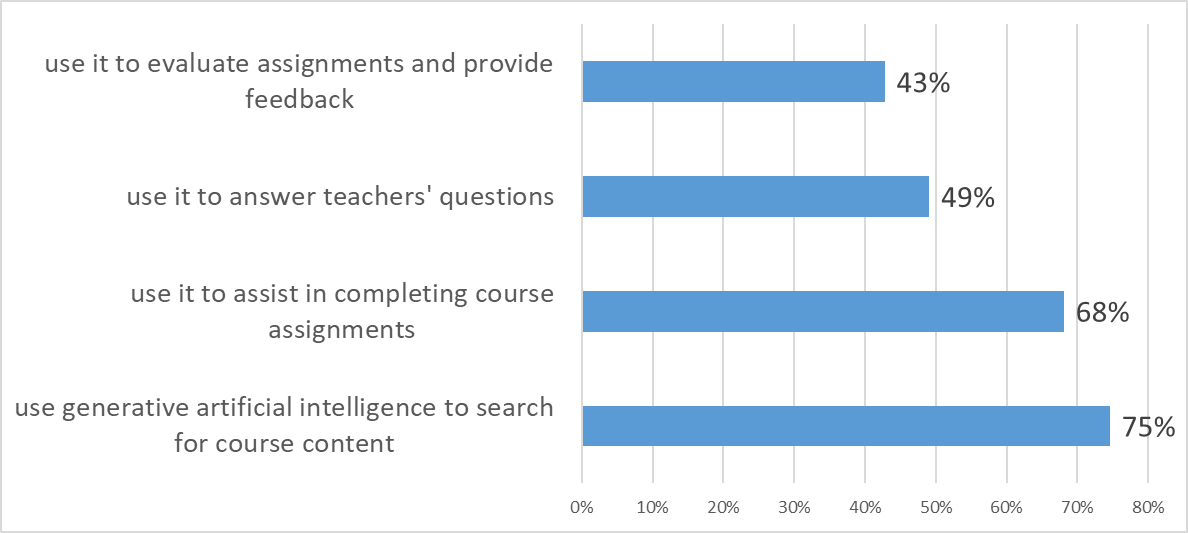 The daily life scenario
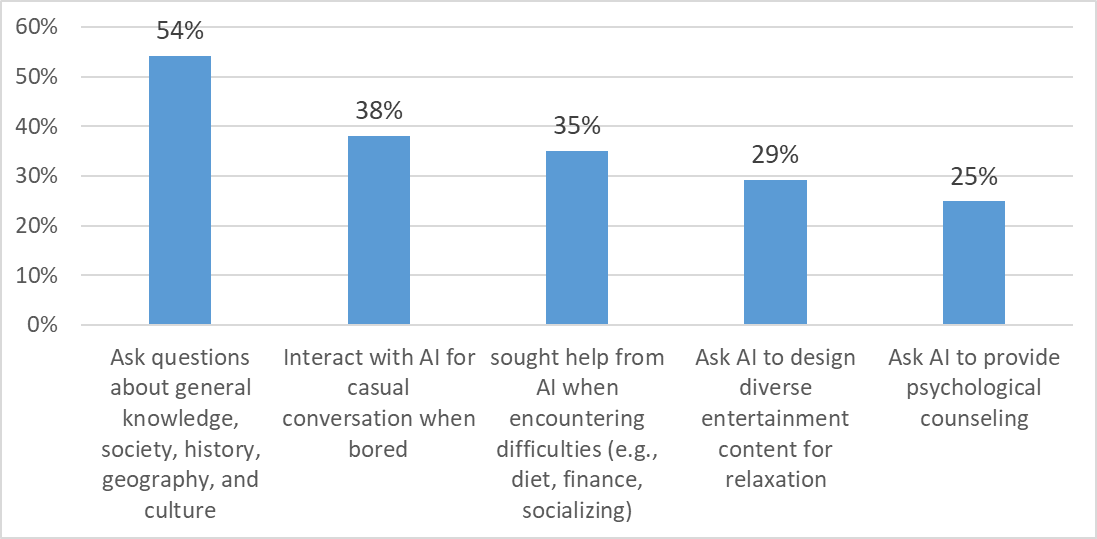 Suggestions of College Students on the Use of Generative Artificial Intelligence (n = 310)
The Underlying Mechanism and Logical Framework of AIGC’s Educational Application
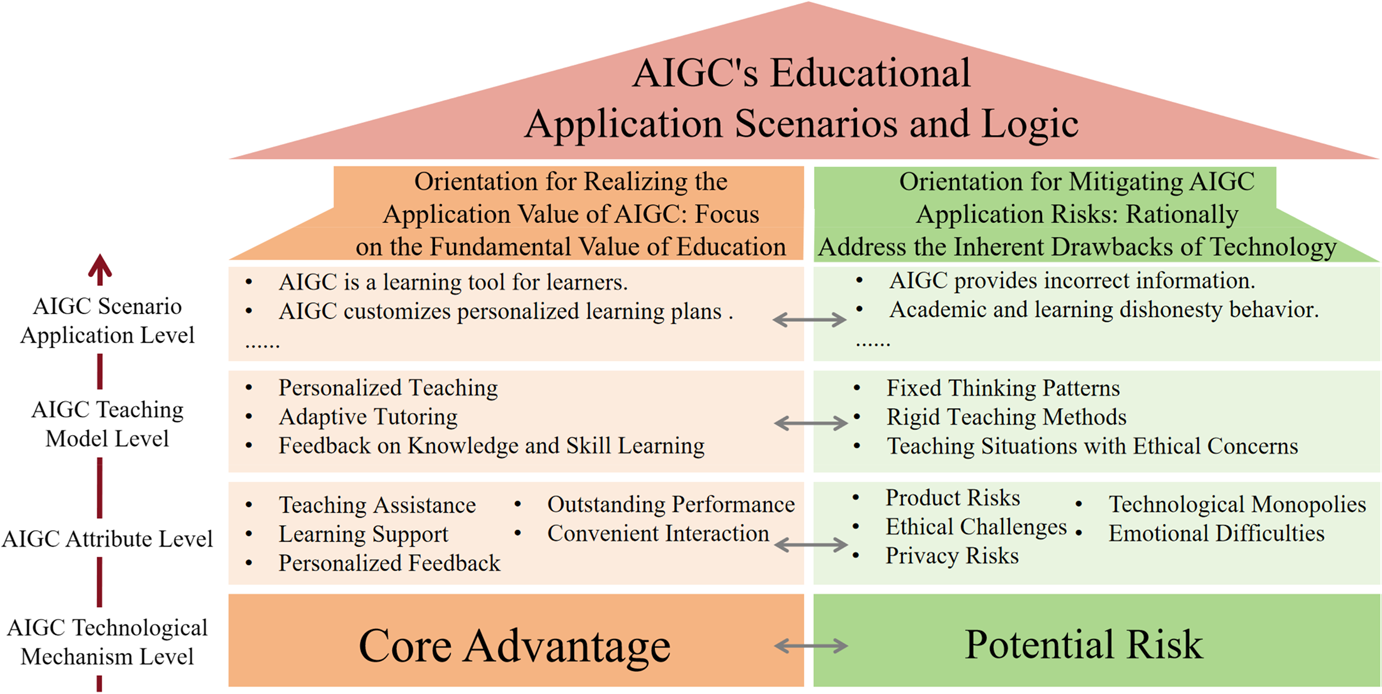 Xiaojiao Chen et al. (2024). Empowering education development through AIGC: A systematic literature review. Education and Information Technologies (2024) 29:17485–17537
Challenges and Risks
Empowerment or Disempowerment? Co-existence or Conflict of Machine and Human? Technology as agent? Autonomy?
Lack of Institutional guidance and regulations on the use of AIED
Teachers’ AI literacy and capability of application AI, Teachers’ role transformation
Generation gap on AI literacy between teachers and students
Negative impact of misuse and over rely on Using AI in learning, Digital Divide: Cheating, academic Integrity, critical thinking, give up deep and high order thinking opportunities, mental health. 
Will AI replaces human people?
…
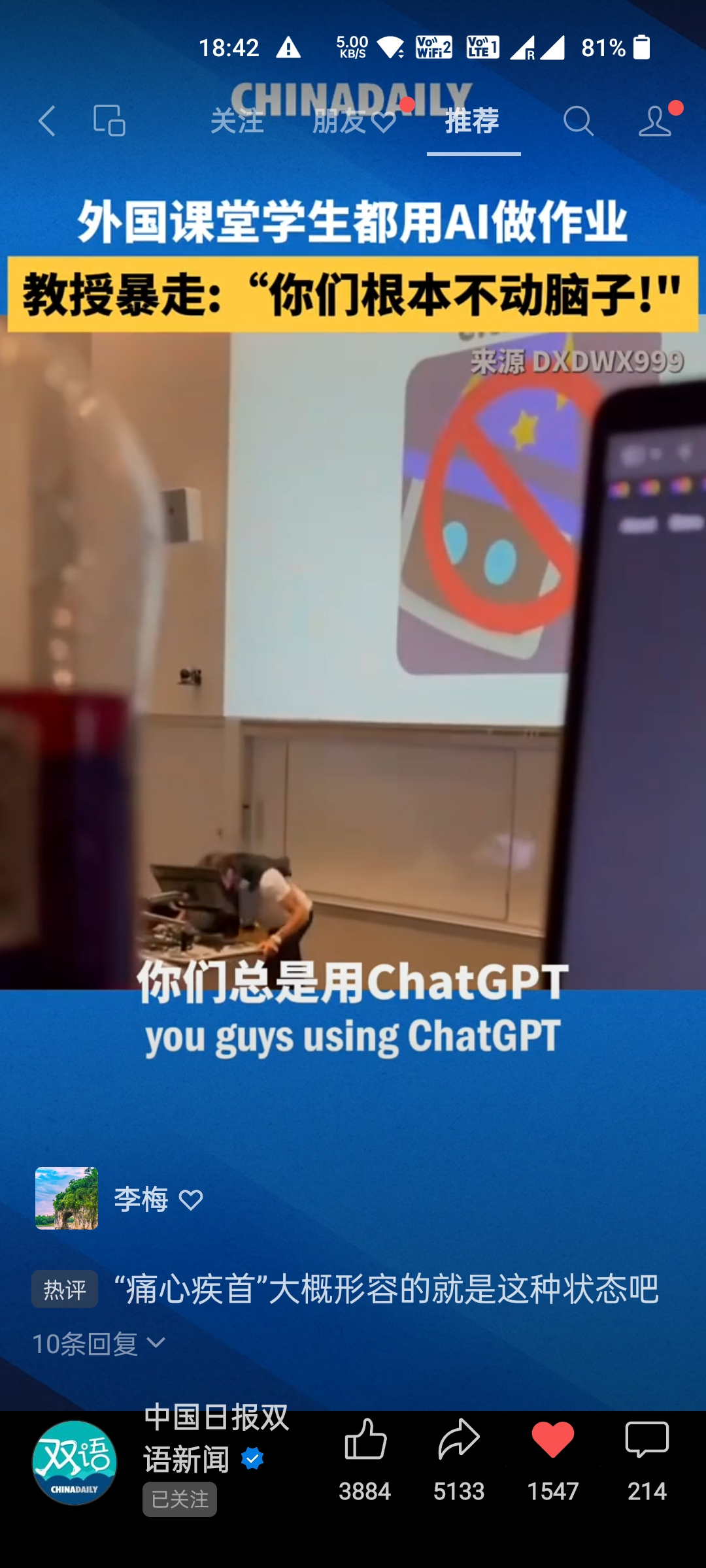 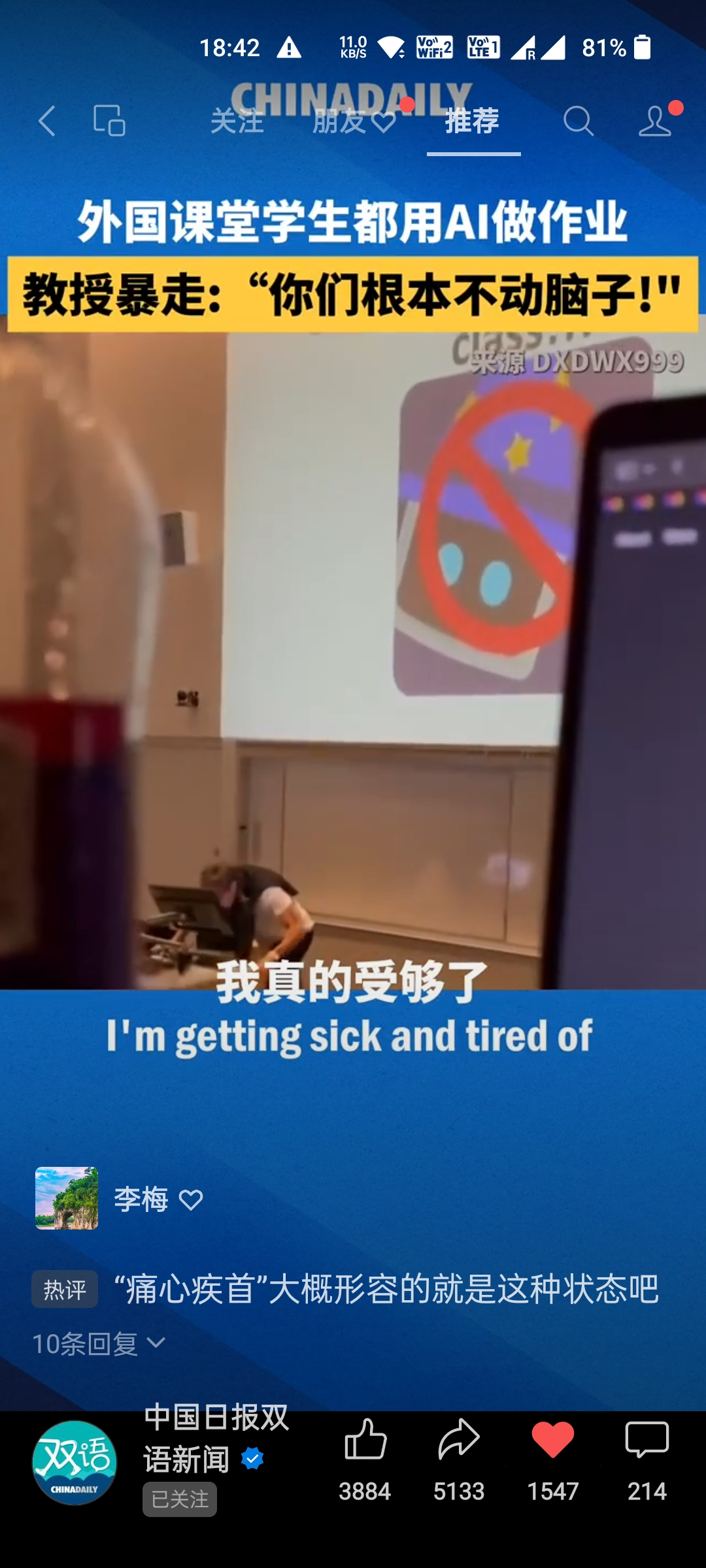 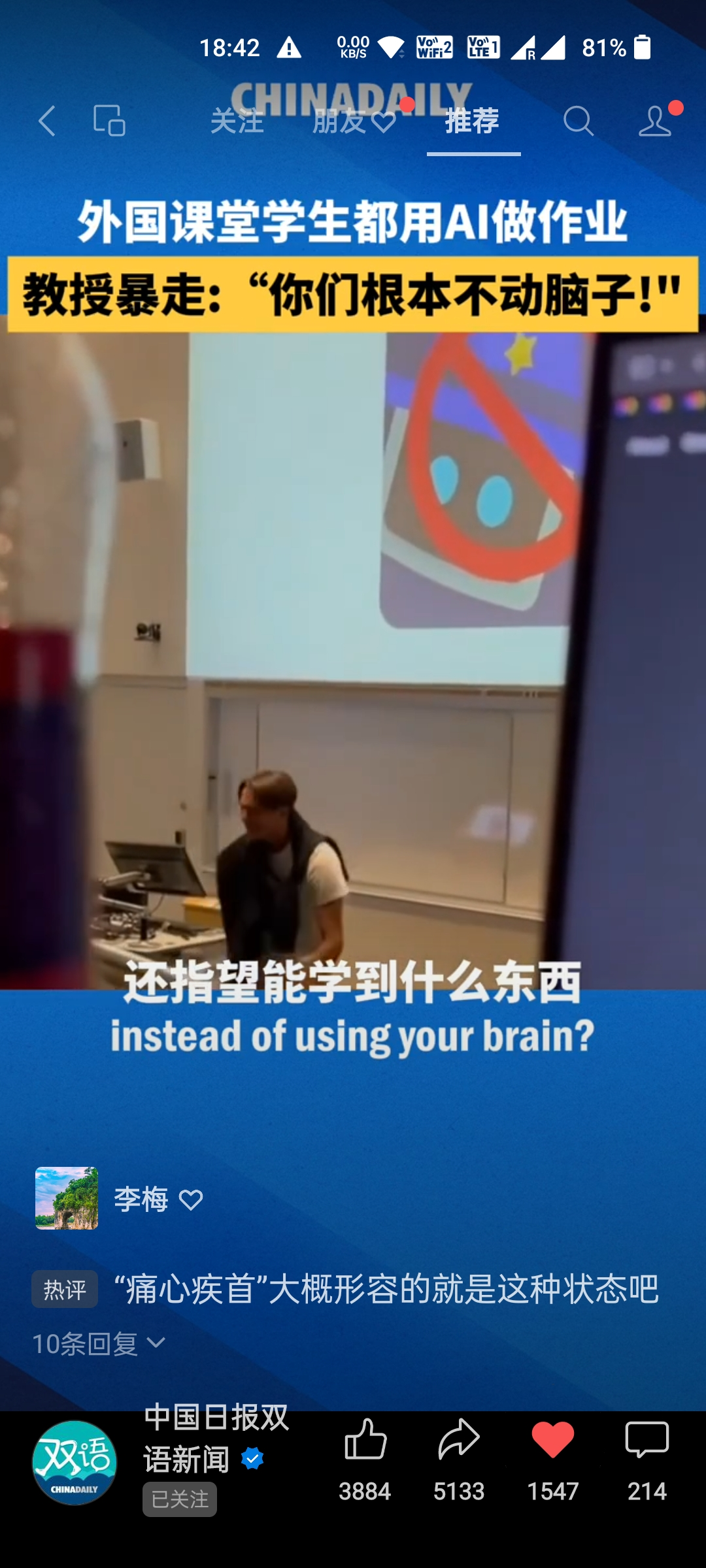 References
LI Yan et al. (2024) Investigation of College Students' Generative Artificial Intelligence (GAI) Usage Status and its Implication: Taking Zhejiang University as an Example, Open Education Research, 30(1): 89-98. (in Chinese)

Xiaojiao Chen et al. (2024). Empowering education development through AIGC: A systematic literature review. Education and Information Technologies (2024) 29:17485–17537
Shuchen Guo et al.(2024). Artificial intelligence in education research during 2013-2023: A review based on bibliometric analysis. Education and Information Technologies. 29:16387–16409